Revitalize Iowa’s Sound Economy Program
Iowa Transportation Commission Business Meeting
March 12, 2024
List of Local Development 
Applications Recommended
TOTAL PROJECT COST
PERCENT PARTICIPATION
RECOMMENDED AMOUNT
PROJECT NAME
SCORE
SPONSOR
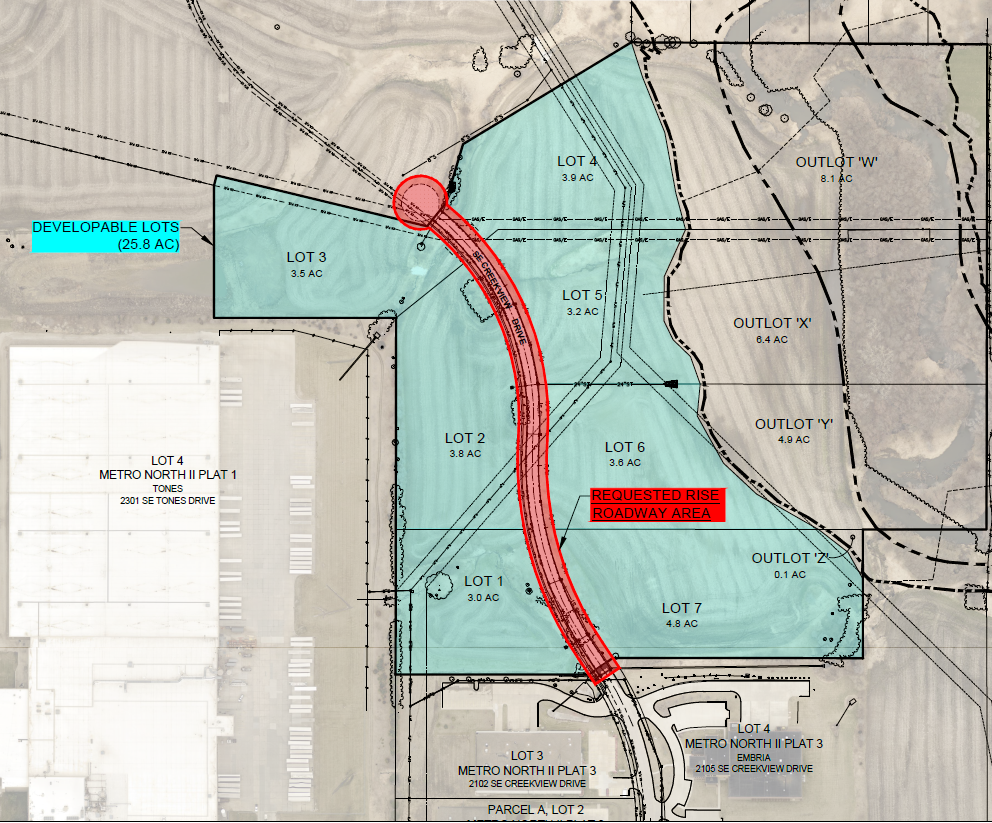 List of Local Development 
Applications Recommended
TOTAL PROJECT COST
PERCENT PARTICIPATION
RECOMMENDED AMOUNT
PROJECT NAME
SCORE
SPONSOR
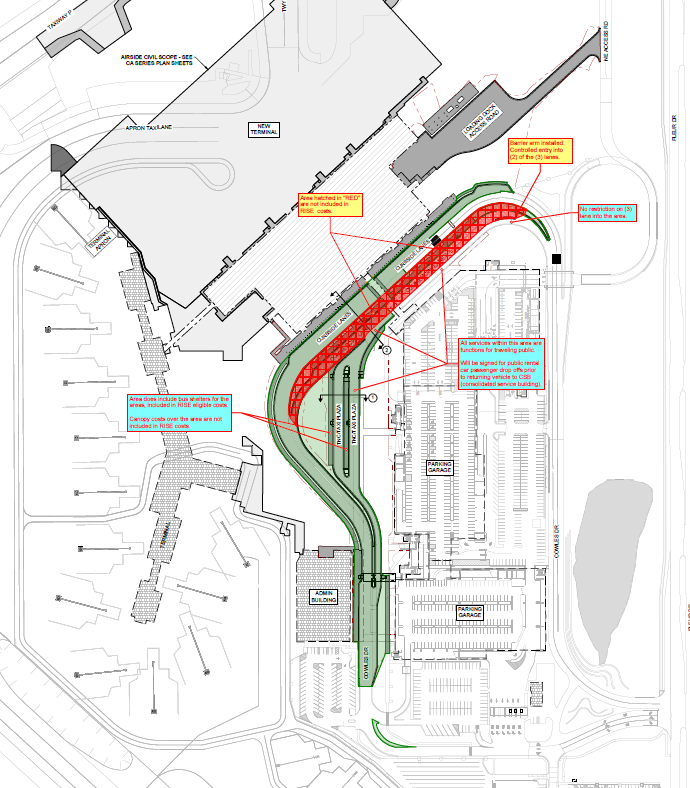 List of Local Development 
Applications Recommended
TOTAL PROJECT COST
PERCENT PARTICIPATION
RECOMMENDED AMOUNT
PROJECT NAME
SCORE
SPONSOR
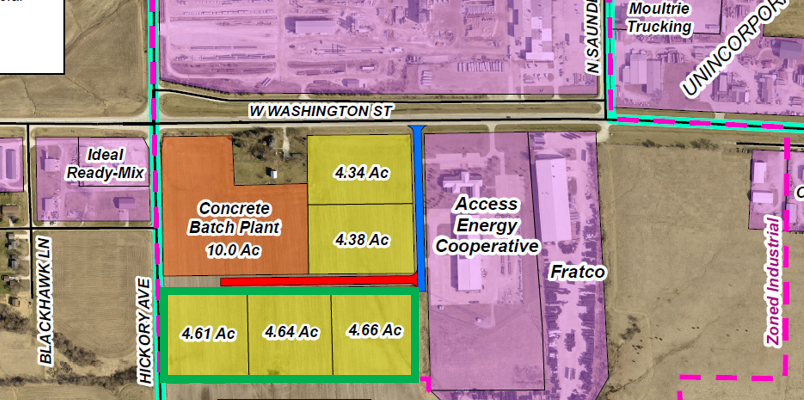 List of Local Development 
Applications Recommended
TOTAL PROJECT COST
PERCENT PARTICIPATION
RECOMMENDED AMOUNT
PROJECT NAME
SCORE
SPONSOR
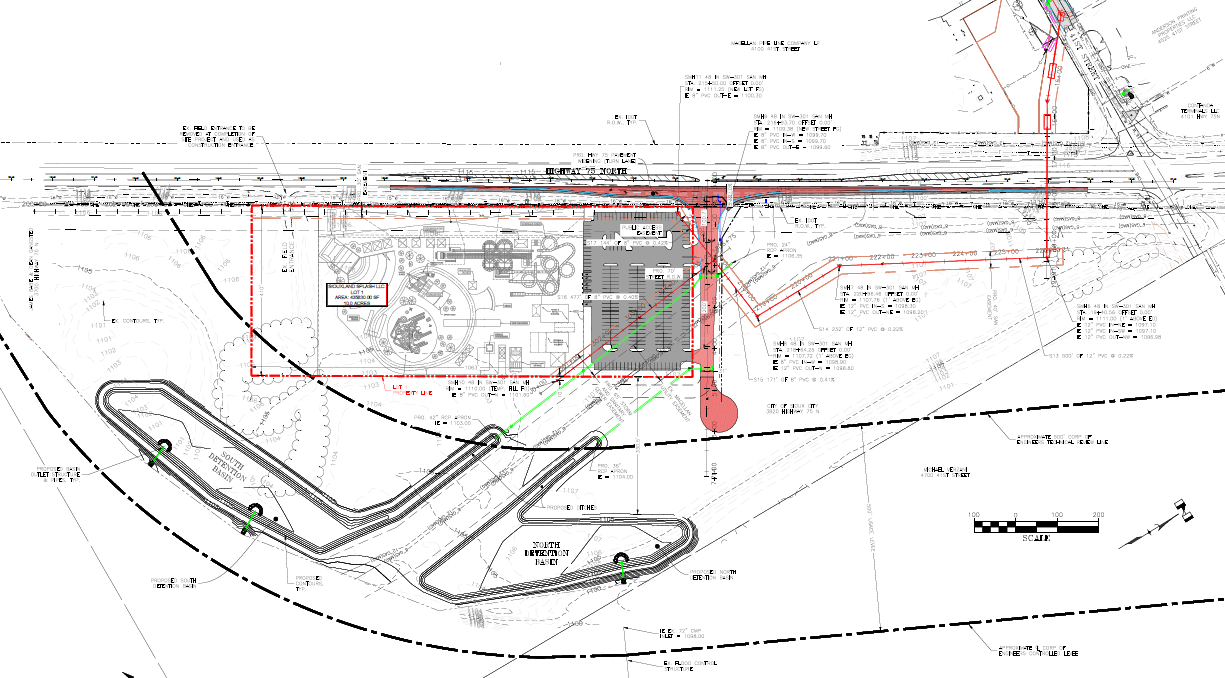